A Festive PhD Lecture
Open Problems
Gil Cohen
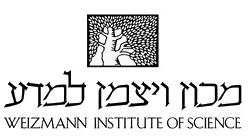 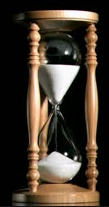 Two-source extractors
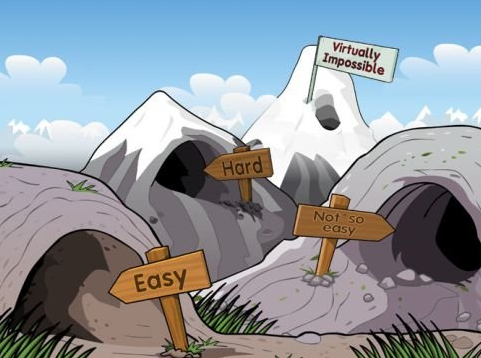 Bi-Lipschitz bijections between halfspaces
Bit fixing
extractors
Threshold
circuits
Two-source extractors
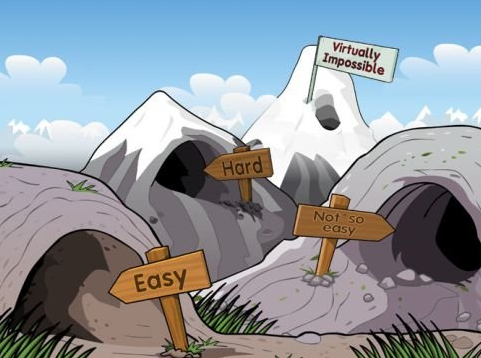 Bit fixing
extractors
Threshold
circuits
Bi-Lipschitz bijections between halfspaces
Threshold circuits
Threshold circuits (and a bonus conjecture)
Can one “cheaply” compute majority on n bits using only majority on 3 bits as an atomic operation?
Theorem [Val84*, Bro92, GM96, Zwi96, Gol11]. Majority can be computed by a log-depth formula consisting of 3-bits-majority gates.
Threshold circuits (and a bonus conjecture)
Can one “cheaply” compute majority on n bits using only majority on 3 bits as an atomic operation?
Theorem [Val’84*, Bro’92, GM’96, Zwi’96, Gol’11]. Majority can be computed by a log-depth formula consisting of 3-bits-majority gates.
Threshold circuits (and a bonus conjecture)
Can one “cheaply” compute majority on n bits using only majority on 3 bits as an atomic operation?
Open Problem. Give an explicit majority-from-majorities formula.
Theorem [Val’84*, Bro’92, GM’96, Zwi’96, Gol’11]. Majority can be computed by a log-depth formula consisting of 3-bits-majority gates.
Drawback - the proof is existential.
The assumption on the bias can be dropped assuming standard hardness assumptions.
Threshold circuits (and a bonus conjecture)
What if we are given j-out-of-k threshold gates?
Theorem [CDIKMRR’13]. There is such a formula with linear-depth.
Theorem [CDIKMRR’13]. There is such a formula with log-depth, though it assumes some promise on the bias.
Open Problem. Can a log-depth formula accomplish the task? (regardless of uniformity).
Valiant’s technique breaks.
Bit-Fixing Extractors
Bit-Fixing Extractors
0
0
1
0
0
1
1
1
0
0
1
1
0
0
0
0
1
0
1
0
1
1
Assumption. k of the n bits are jointly uniform, and the rest are fixed.
[GRS’06, Rao’09]
[Vaz’85,BBR’85,CGHFRR’85]
[KZ’06]
Bit-Fixing Extractors
[Vaz’85,BBR’85,CGHFRR’85]
?
[GRS’06, Rao’09]
[KZ’06]
[CS’14]
[CS’14]
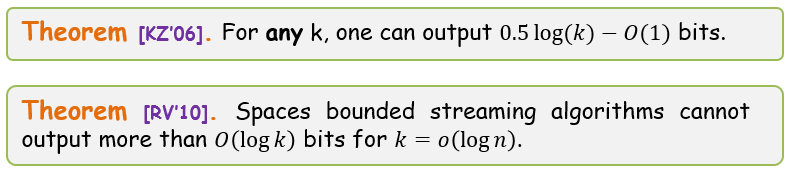 Bi-Lipschitz Bijection between halfspaces
Cube vs. Ball
Majority
Dictator
n
Strings with Hamming weight k
k
0
Respecting distances
A “Naïve” Upper Bound.
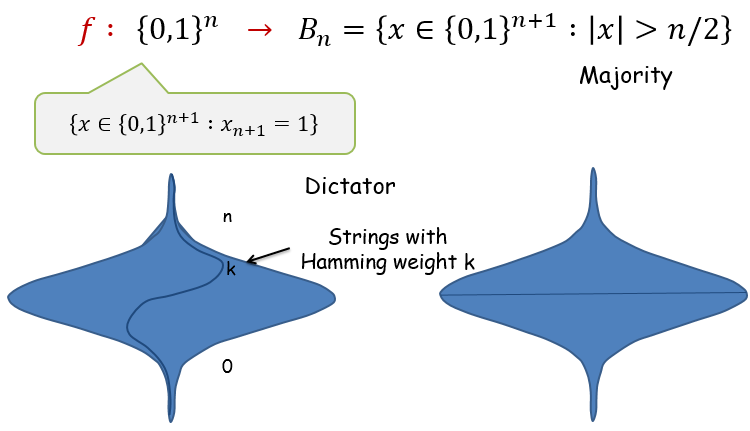 Respecting distances
of
of
Open Problem. Does the result hold for general balanced halfspaces
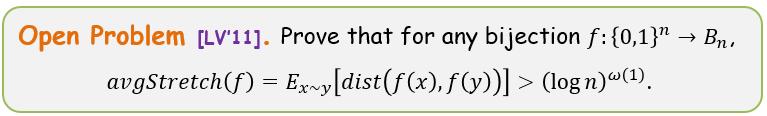 Two-Source Extractors
multi-source extractors
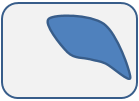 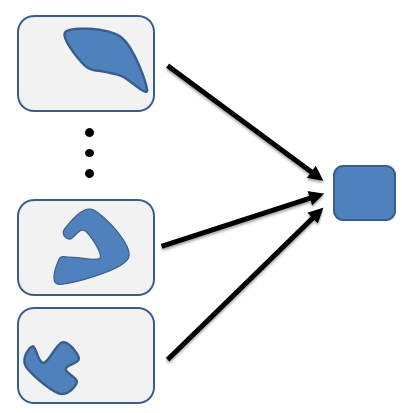 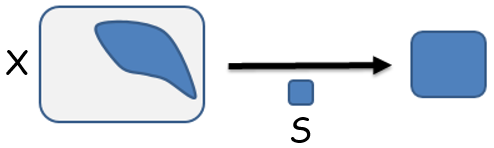 * Explicit 2-source extractors:
* Explicit 3-source extractors:
multi-source extractors
Open Problem. Can one use the fact that the entropy of the third source is tantalizingly low so to remove the need for the third source altogether?
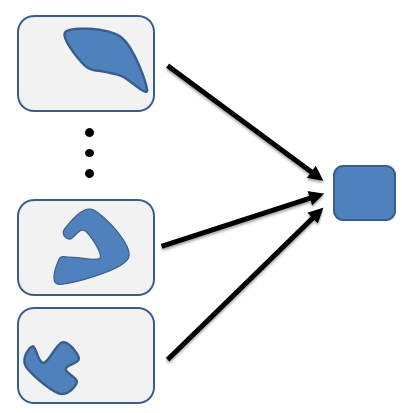 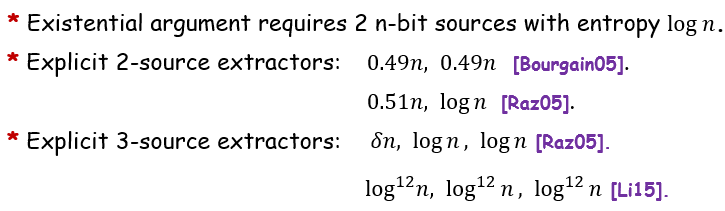 Conclusions
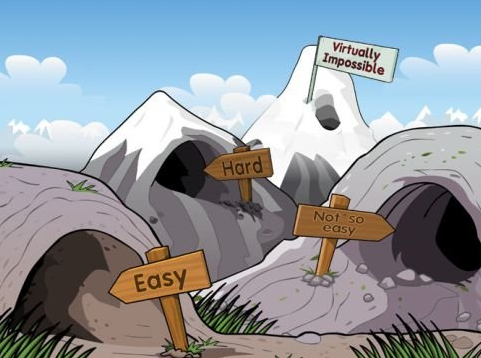 !